Children First 
Compliance Assurance Checks
Overview Report 
Acute Hospitals (Pilot) | Q3 2023
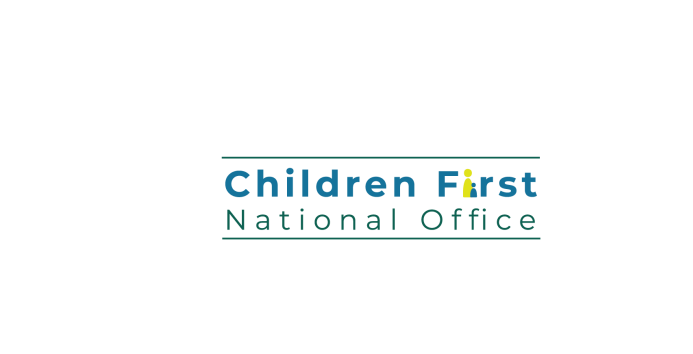 Hospitals selected for Compliance Check
The HSE Children First National Office, in consultation with the Acute Hospital Division Children First Reference Group, undertook seven Children First Compliance Assurance Checks as part of this pilot. The pilot took place between September 2023 and February 2024. 
One hospital from each of the seven hospital groups was randomly selected by the Children First National Office; five were HSE hospitals and two were HSE Funded. 
Of the seven hospitals selected; two were Model 3 hospitals, three were Model 2 hospitals and the remaining two were specialist hospitals (one Maternity and the other a Children's hospital). 
Hospital Managers were invited to attend an Information Session and all were provided with a copy of the HSE Children First Compliance Assurance Framework from the outset. 
Each hospital received an individual service report following the Check and an overarching Pilot Report was prepared and circulated.
Overview of Findings
*Five HSE hospitals and two HSE funded hospitals participated in this Pilot.
Evidence of compliance	              Evidence of partial compliance 	               No evidence of compliance
Summary Findings (continued)
Learning
e.g. lone working; home visits; intimate care; taking photographs; outings; prescribing of medication; access to ICT; services provided online or by phone including services provided to adults who may be parents/guardians or have access to children.
Learning (continued)
Breakdown of Findings
Risk Assessment | Assessment of any potential for harm to a child
Key Findings:

Gaps based on the nature of the services provided were identified in Child Safeguarding Risk Assessments.

Child Safeguarding Risk Assessments were incomplete i.e. not all services/departments had contributed to or undertaken a risk assessment. 

Procedures were listed or identified as being in place in relation to some, but not all, of the risks identified. 

Some of the procedures listed as controls to manage identified risks were not considered to be realistic, sufficient or relevant.
Child Safeguarding Statement | Legislative Requirements
Key Findings:

Child Safeguarding Statements did not specify clear principles and evidence of a commitment to safeguarding children from harm [some hospitals were using outdated HSE CSS templates].  

Some of the prescribed procedures listed in Section 11(3) of the Children First Act 2015 were not specified in the CSS.
*(i) The CSS must describe the service being provided and the principles to be observed to safeguard children while availing of the service (ii) A Relevant Person must be appointed for the purpose of the CSS (iii) The CSS must include a written assessment of any potential for harm to a child while availing of the service (iv) The CSS must specify the procedures that are in place to manage any risk identified and the prescribed procedures required to be in place, as listed in Section 11(3) of the Children First Act 2015.
Child Safeguarding Statement | Guidance issued by Tusla
Key Findings:

There was no evidence to suggest that the following risks had been considered:
Risk of harm through access to ICT (e.g. social media or web access, electronic contact, etc.) 
Risk of harm to a child from the use/misuse of digital images.
Risk of harm to a child by another child.

Name of Service Manager and contact details for Relevant Person were omitted from CSSs. 

No reference to secondary risk assessments on CSSs when one had been completed and was made available [an outdated HSE CSS template was used in this instance].
*Guidelines referenced in this section of report are taken from Tusla's Checklist Review Outcome Form Ref: RF/CSSCU/005
Child Safeguarding Statement | Display
Key Findings:

Child Safeguarding Statements were not displayed prominently as per the legislative requirement in one hospital, also, three different versions of the Child Safeguarding Statement were on display.
Child Safeguarding Statement | Furnished and made available
Key Findings:

All staff were furnished with a copy of the service's Child Safeguarding Statement and copies were made available to parents, guardians, members of the public and Tusla on request.
Child Safeguarding Statement | Review
Key Findings:

The Child Safeguarding Statements on display were out of date.
Child Protection & Welfare Policy | Appendix 3 or equivalent
Key Findings*:

One service did not have a CPW Policy in place. 

Appendix 3 was being retained by line managers but not all staff had signed it. 

* Please note that findings for this requirement are based on signed declarations by the Service Managers only.
Child Protection & Welfare Policy | Funded & Contracted*
Key Findings:

One hospital did not have a CPW Policy in place. 

The CPW Policy in place in the other hospital was consistent with the core components of the HSE CPW Policy.
* Two of the seven hospitals selected were HSE Funded Services.
Mandatory Training | 'An Introduction to Children First' - 3 yearly
Key Findings*:

Measures were not in place to evidence that all staff had completed the mandatory Children First training programme 'An Introduction to Children First' in some hospitals.

One service provided inconsistent information and there was no procedure in place to ensure that refresher training was completed.  

* Please note that findings for this requirement are based on signed declarations by the Service Managers only.
Child Protection & Welfare Records | Record Management
Key Findings:

Procedures were not in place to ensure that CPW records are stored appropriately and securely. Practices differed across hospital departments. In some instances CPW reports submitted to Tusla were not retained at all. 

Access to records was also identified as an issue e.g. records stored in confidential Social Work notes are not accessible to staff out of hours.   

Measures were not in place to ensure that staff (on a 'need to know' basis) were made aware of previously reported CPW concerns in some hospitals.
CP&W Concerns | Reporting Procedure
Key Findings:

CPW Reporting Procedures were in place but there was evidence to suggest that they were not fully implemented and being adhered to e.g. a part of the HSE CPW Reporting Procedure is to retain records of concerns which includes any reports sent to Tusla.
Service Arrangements| Funded & Contracted*
Key Findings:

Self-assessment Checklists were completed as required and could be produced on request.
* Two of the seven hospitals selected were HSE Funded Services.
Please direct queries to:
HSE Children First National Officechildrenfirst@hse.ie
www.hse.ie/childrenfirst